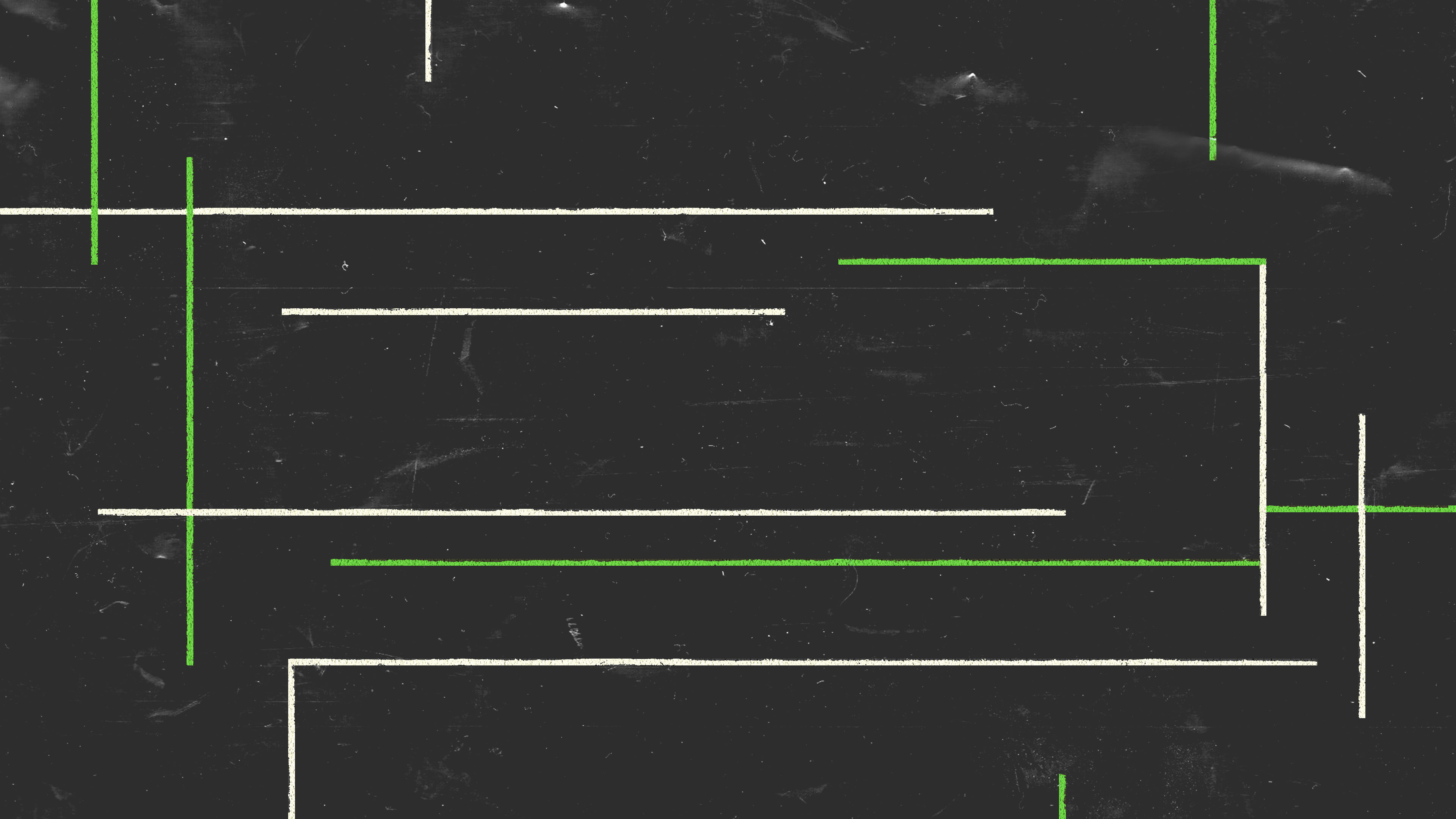 Faith That Works
(when life doesn’t)
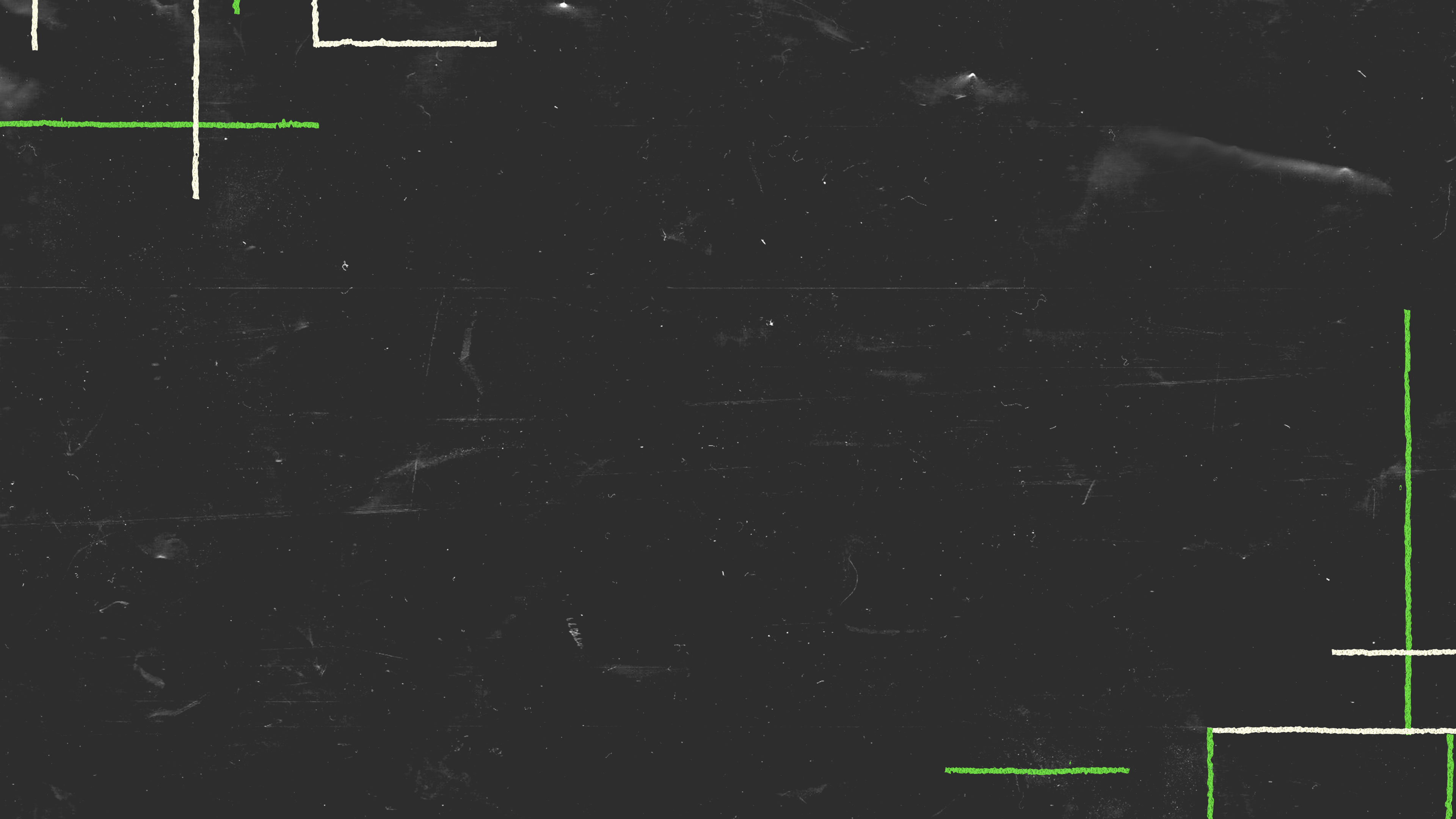 James 1:1
New Living Translation
This letter is from James, a slave of God and of the Lord Jesus Christ. I am writing to the “twelve tribes”—Jewish believers scattered abroad.  Greetings!
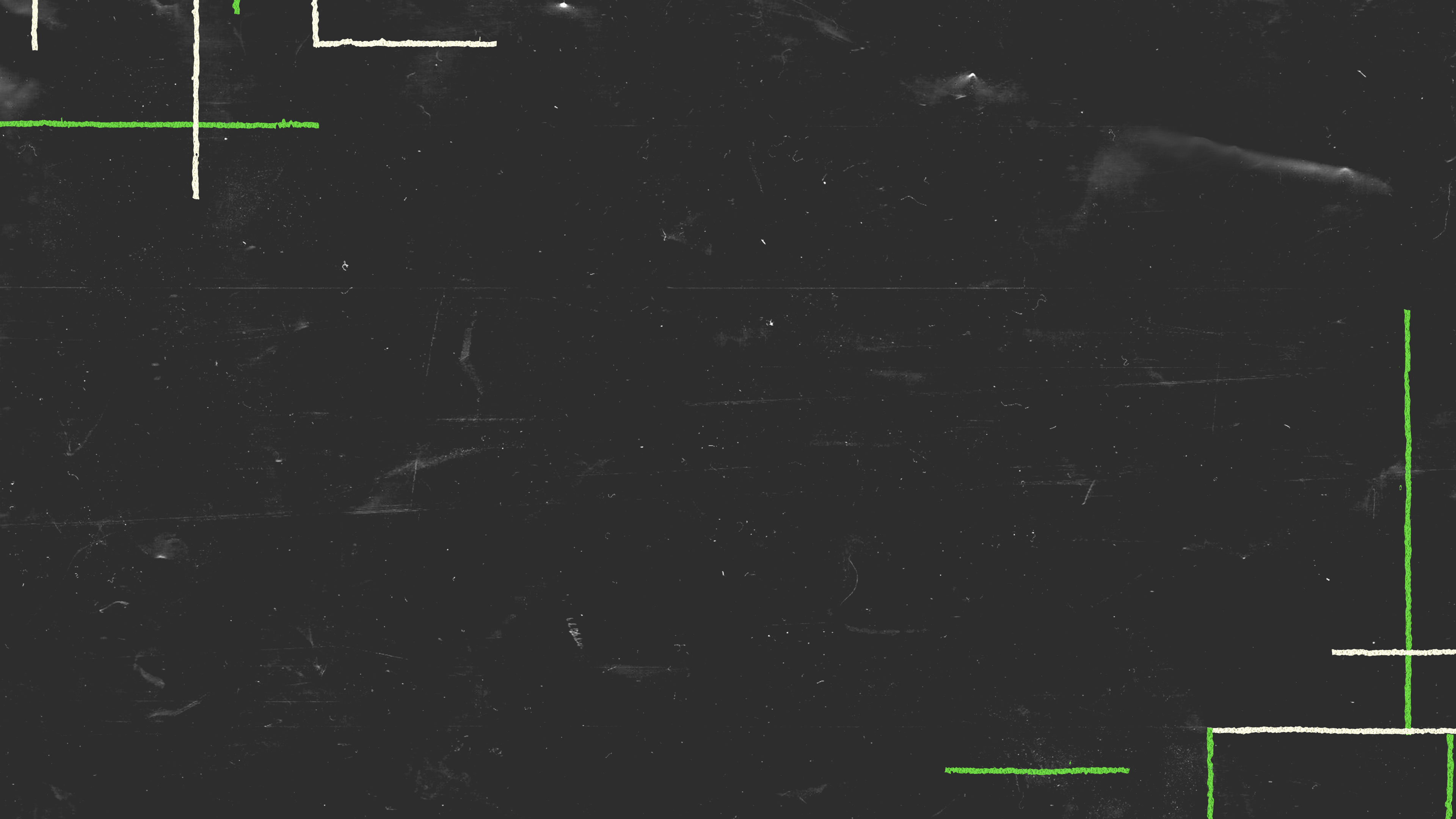 James 1:2-4
New Living Translation
Dear brothers and sisters, when troubles of any kind come your way, consider it an opportunity for great joy. For you know that when your faith is tested, your endurance has a chance to grow. So let it grow, for when your endurance is fully developed, you will be perfect and complete, needing nothing.
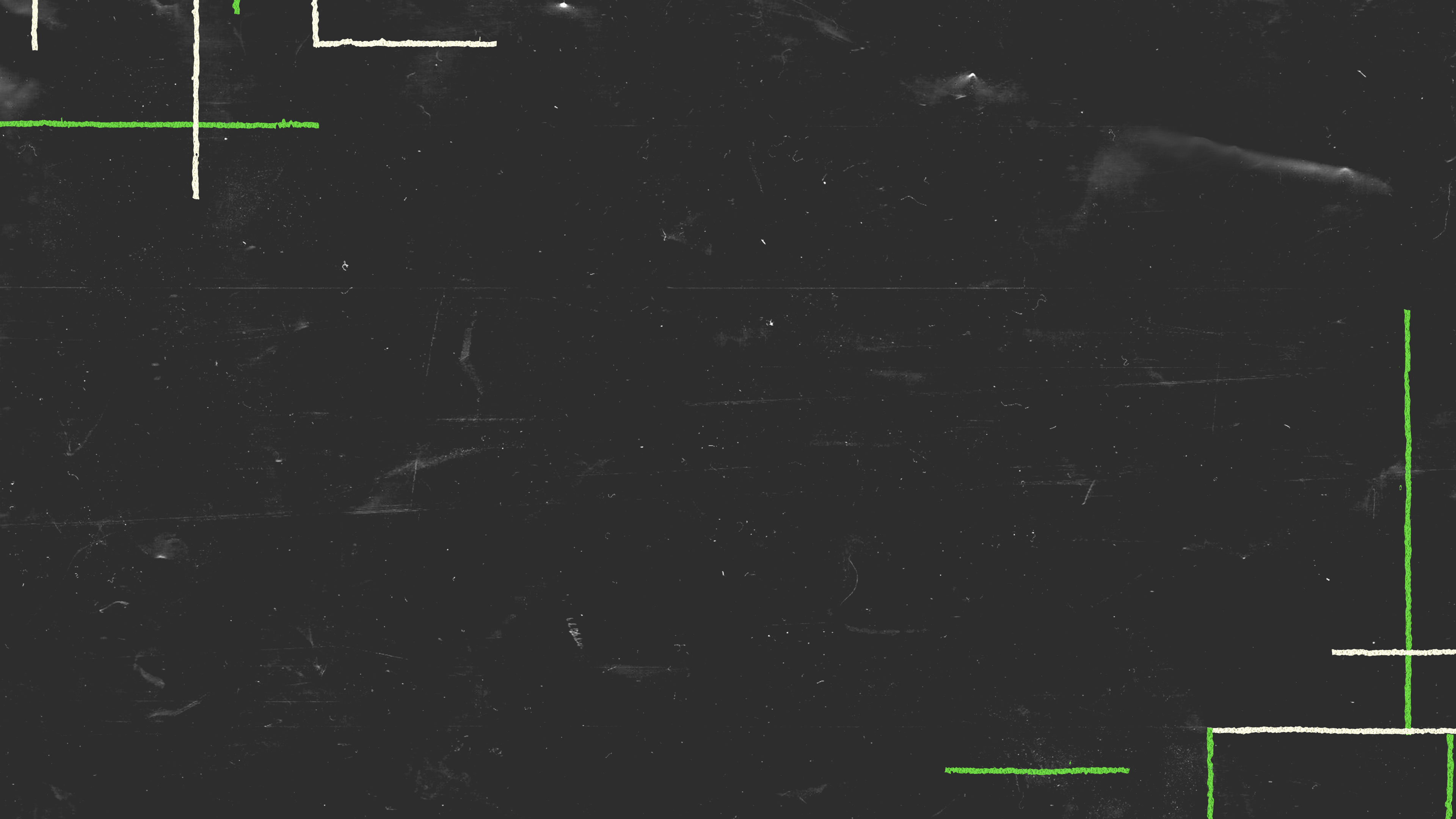 1.  Problems are Inevitable
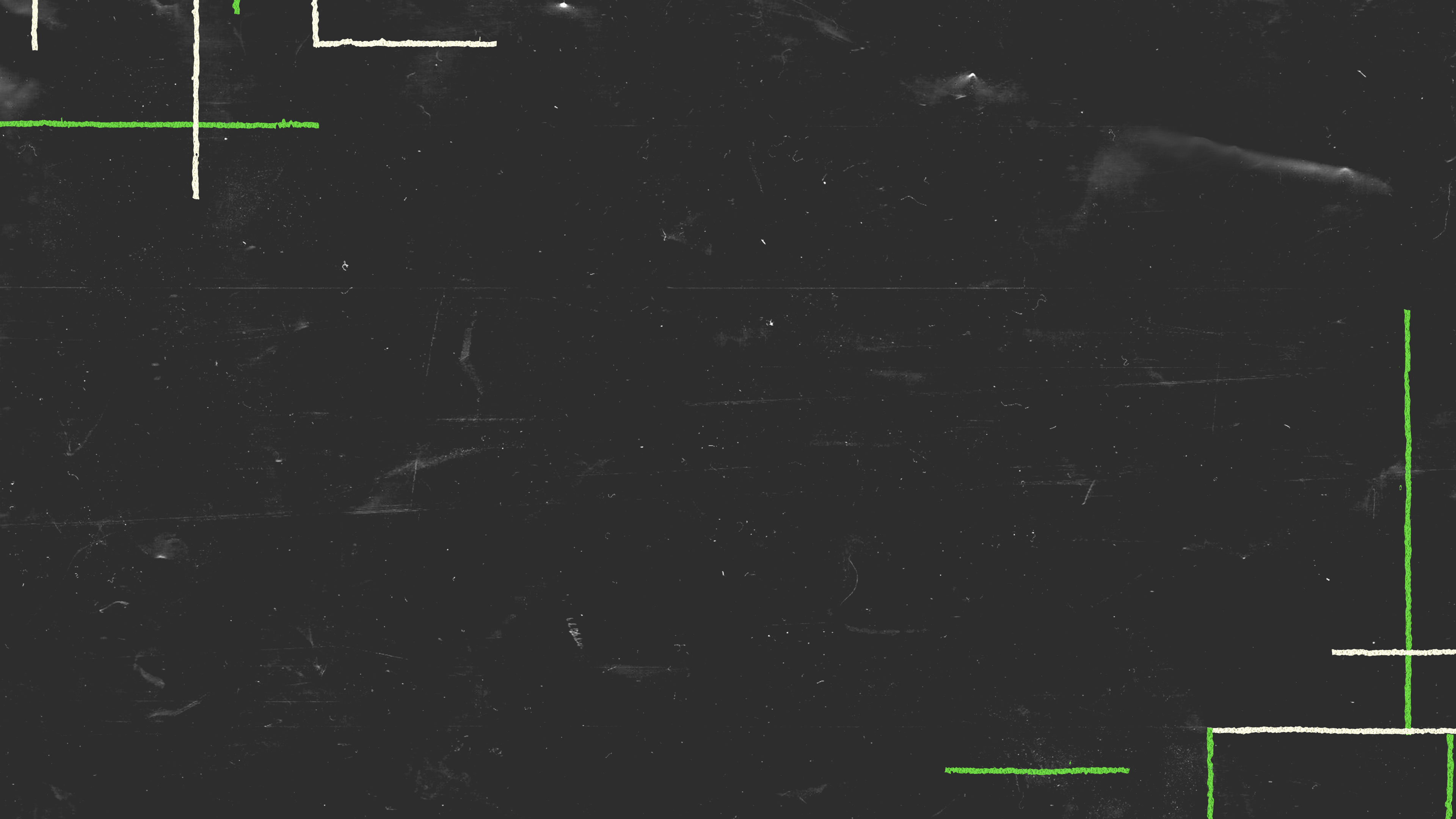 James 1:2a
New Living Translation
Dear brothers and sisters, WHEN troubles of any kind come your way…
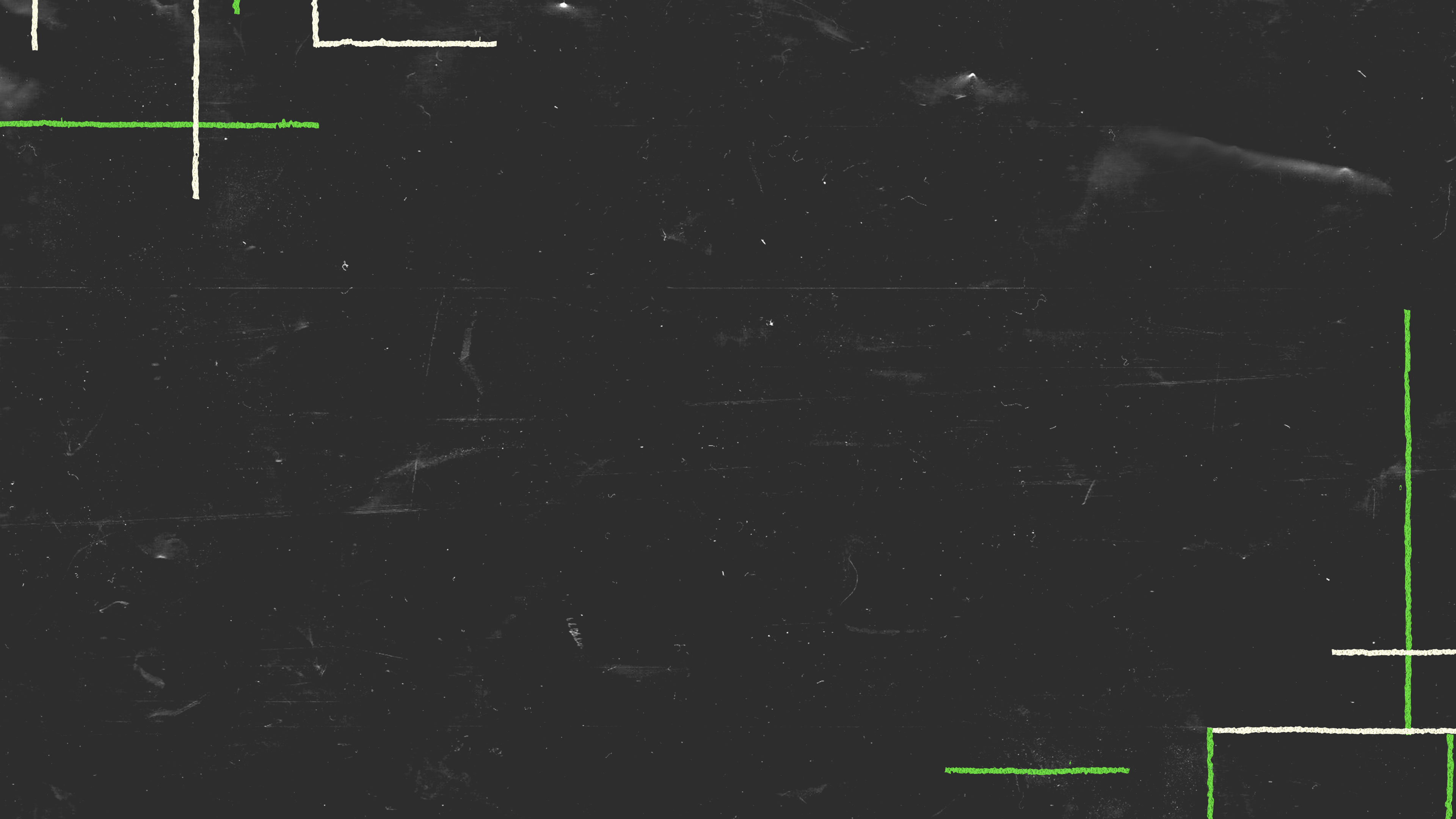 2.  Problems are Variable
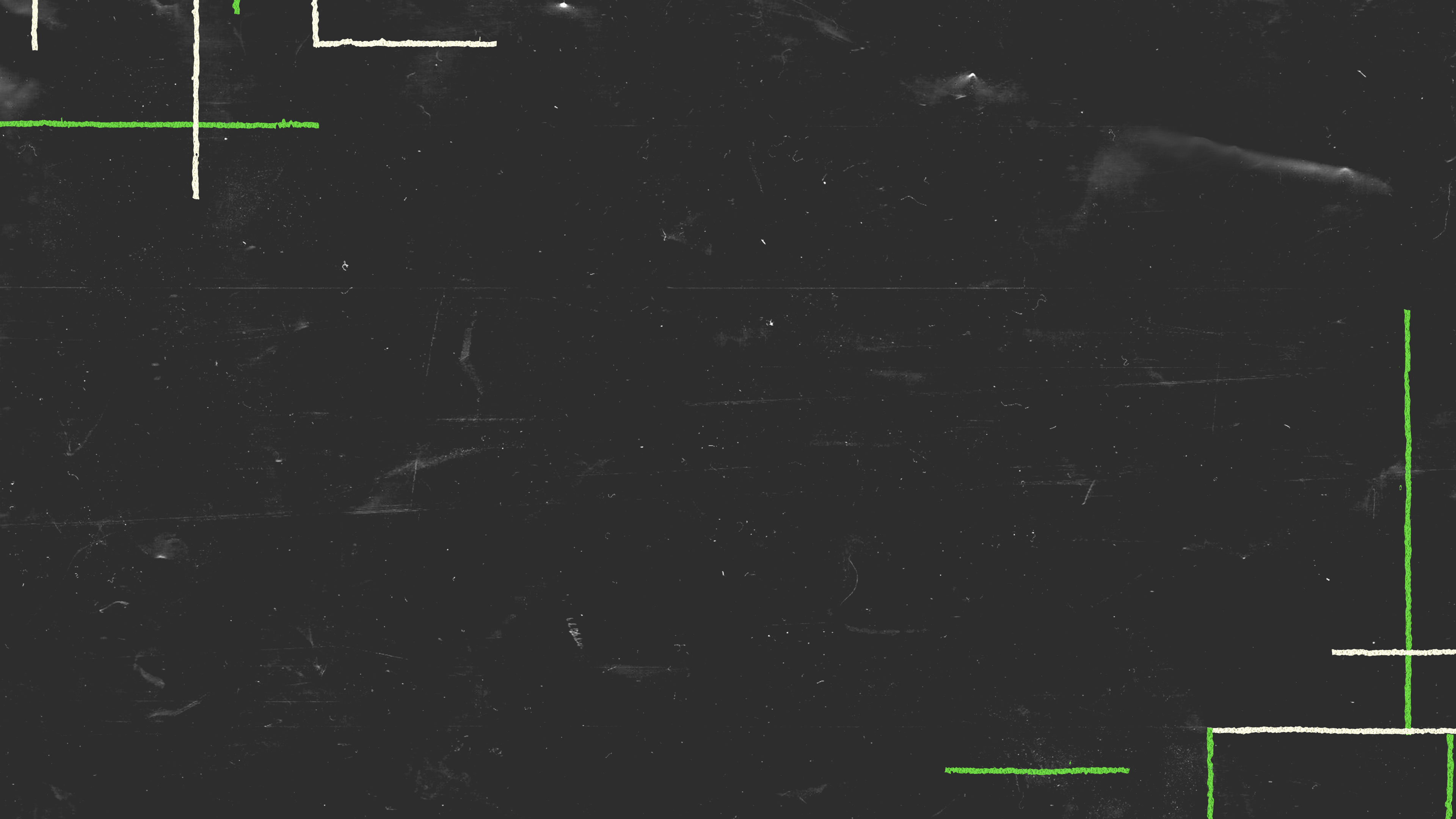 James 1:2a
New Living Translation
Dear brothers and sisters, when troubles of ANY KIND come your way…
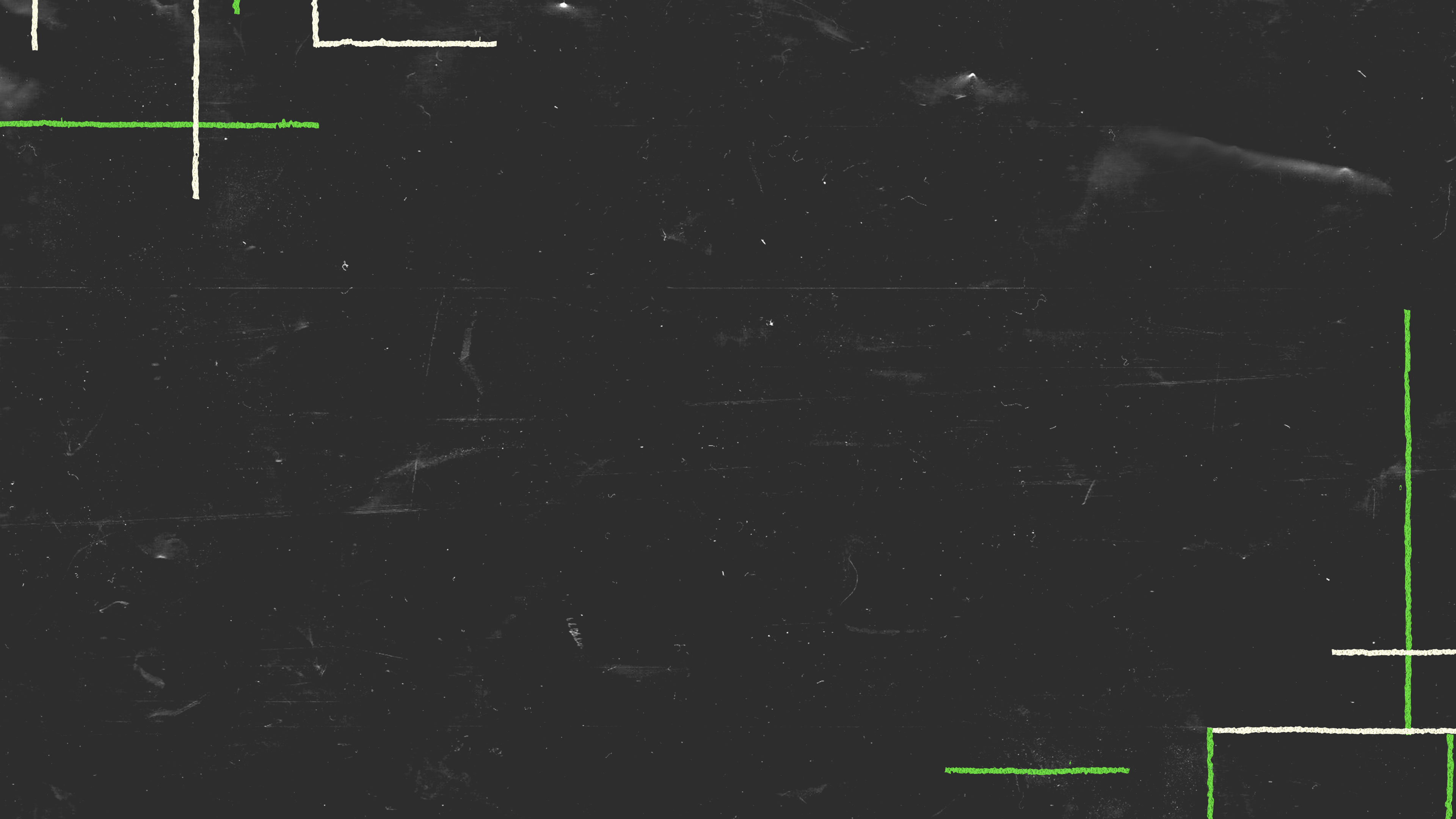 3.  Problems are Unpredictable
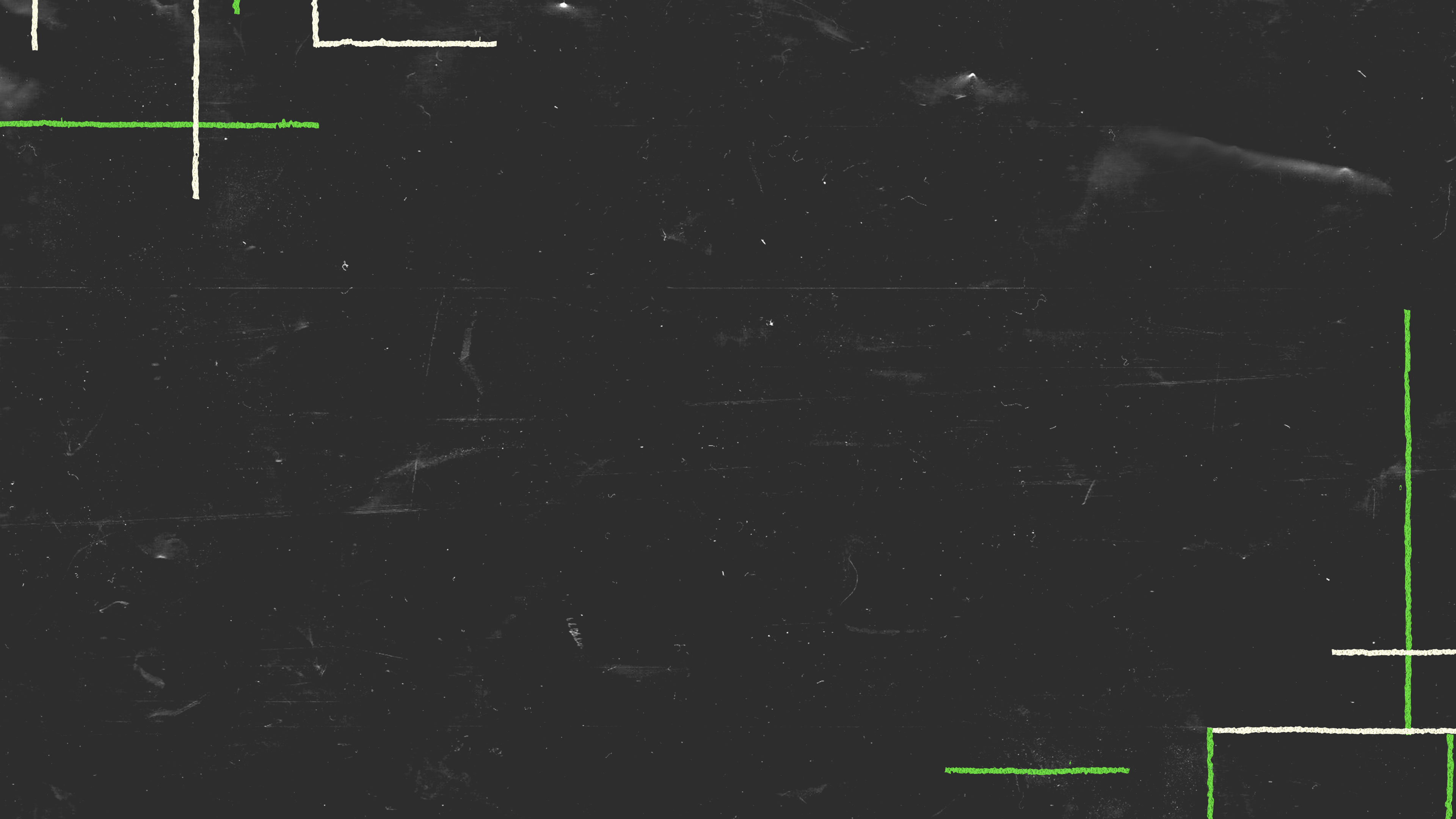 James 1:2b
New King James Version
“…count it all joy when you FALL INTO various trials…
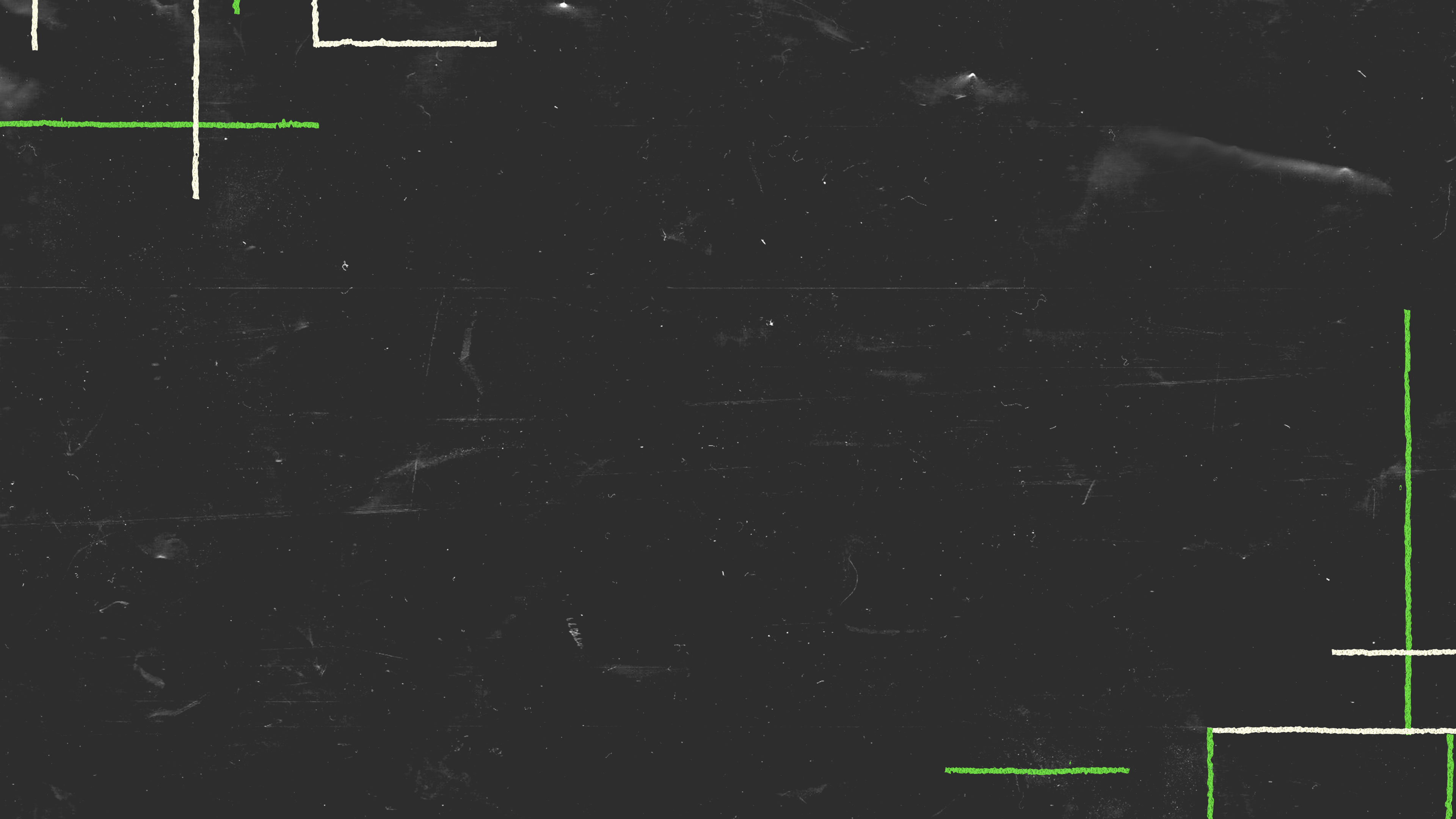 4.  Problems are Purposeful
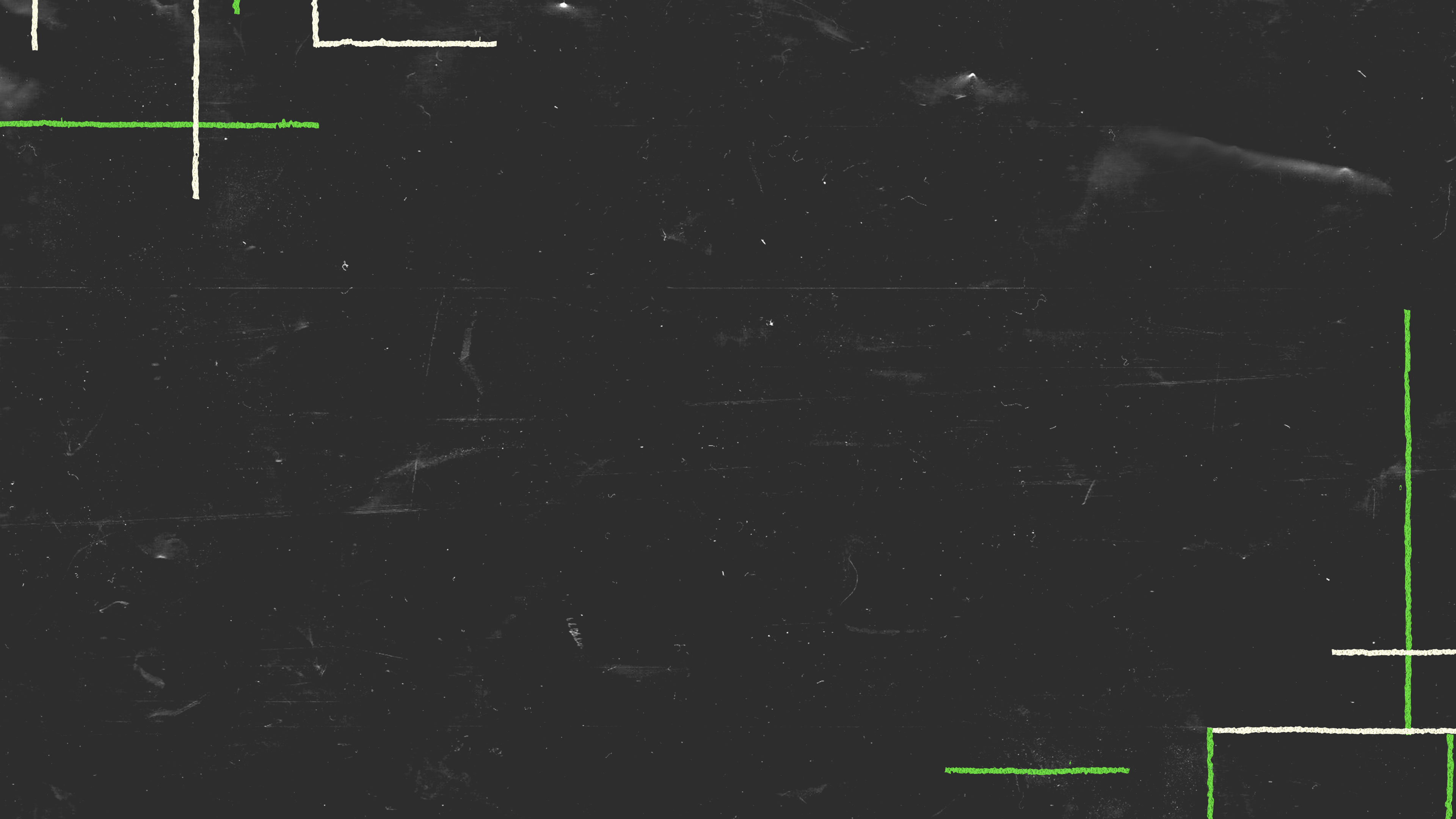 James 1:3
New Living Translation
“For you know that when your faith is tested, your endurance has a chance to grow. ”
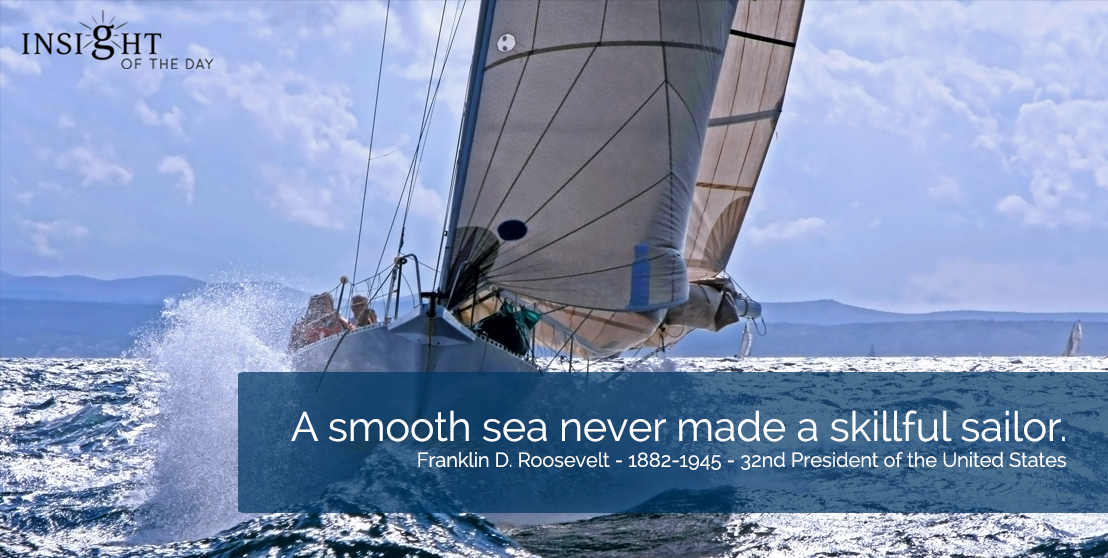 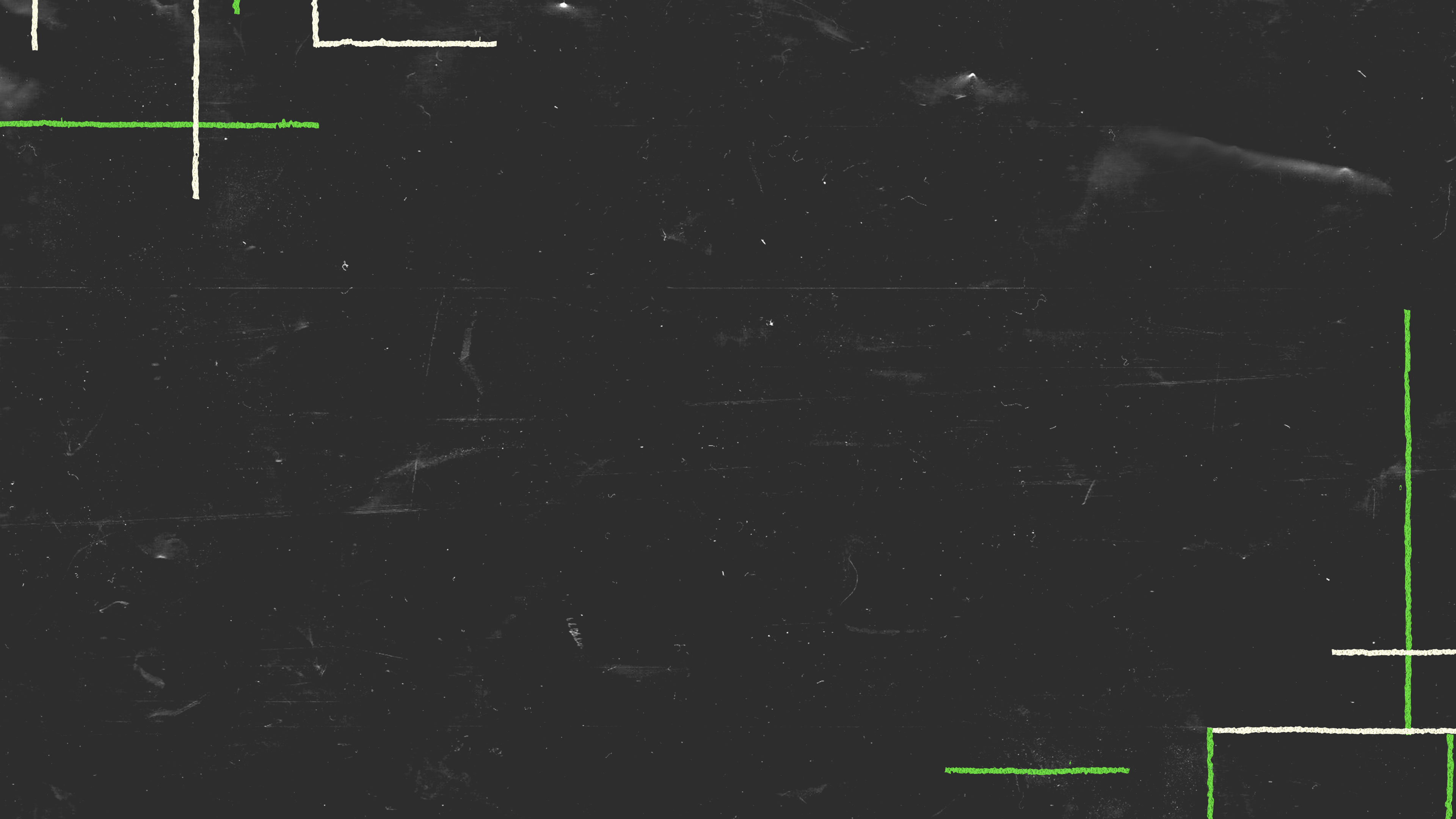 Problems test my faith
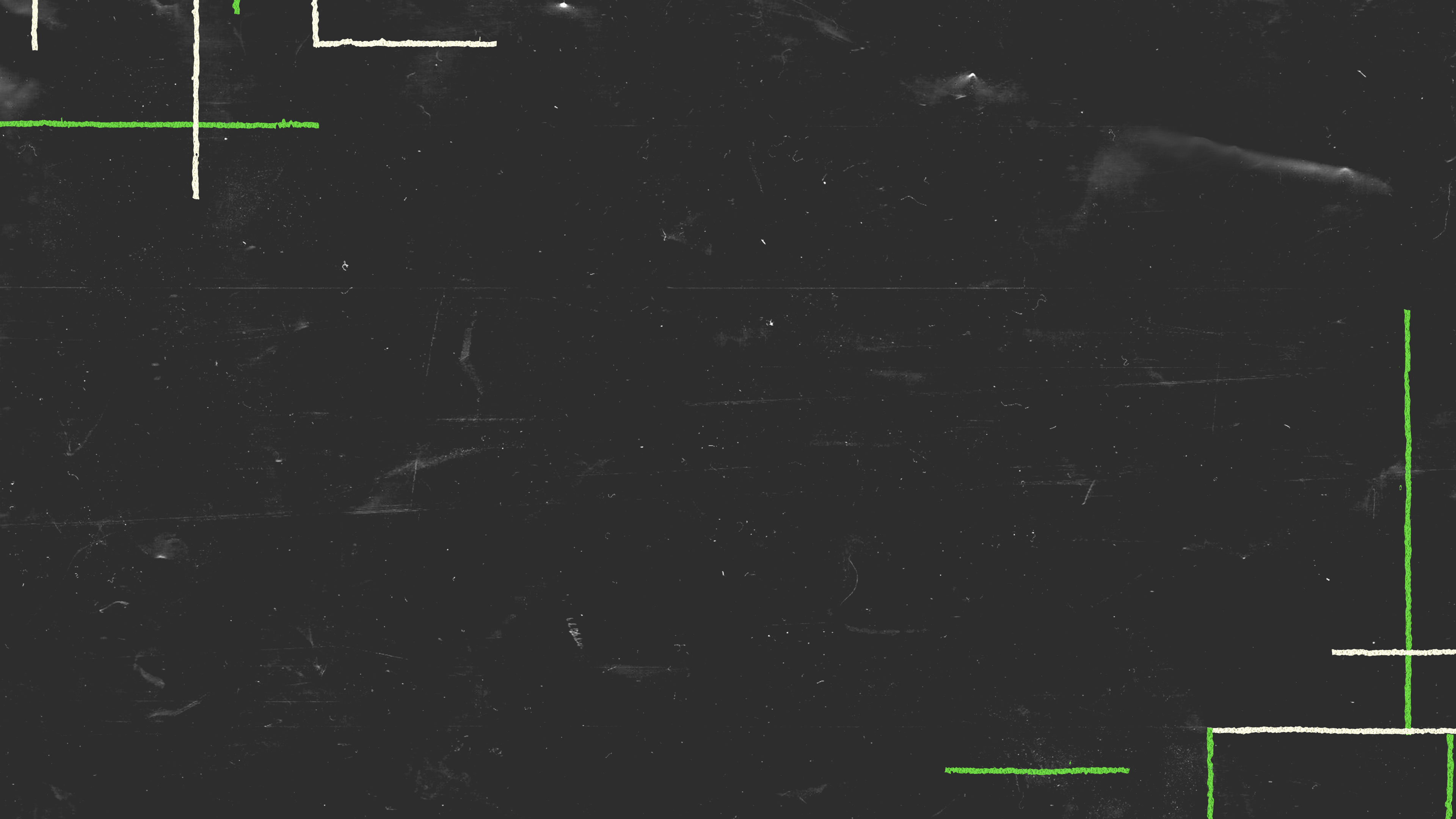 James 1:3a
New Living Translation
For you know that when your faith is tested…
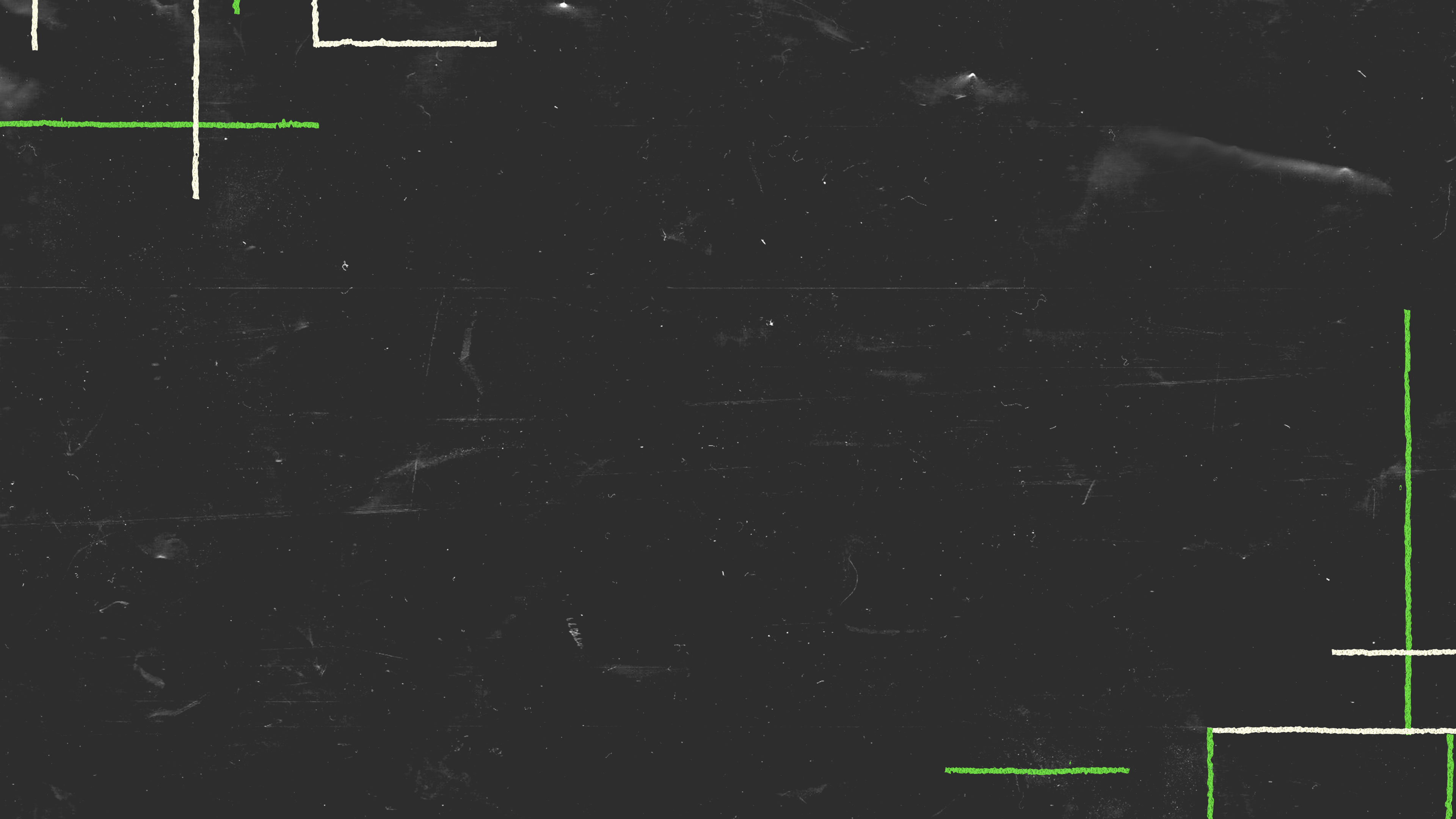 1 Peter 6-7a
New Living Translation
So be truly glad. There is wonderful joy ahead, even though you must endure many trials for a little while. These trials will show that your faith is genuine. It is being tested as fire tests and purifies gold—though your faith is far more precious than mere gold.
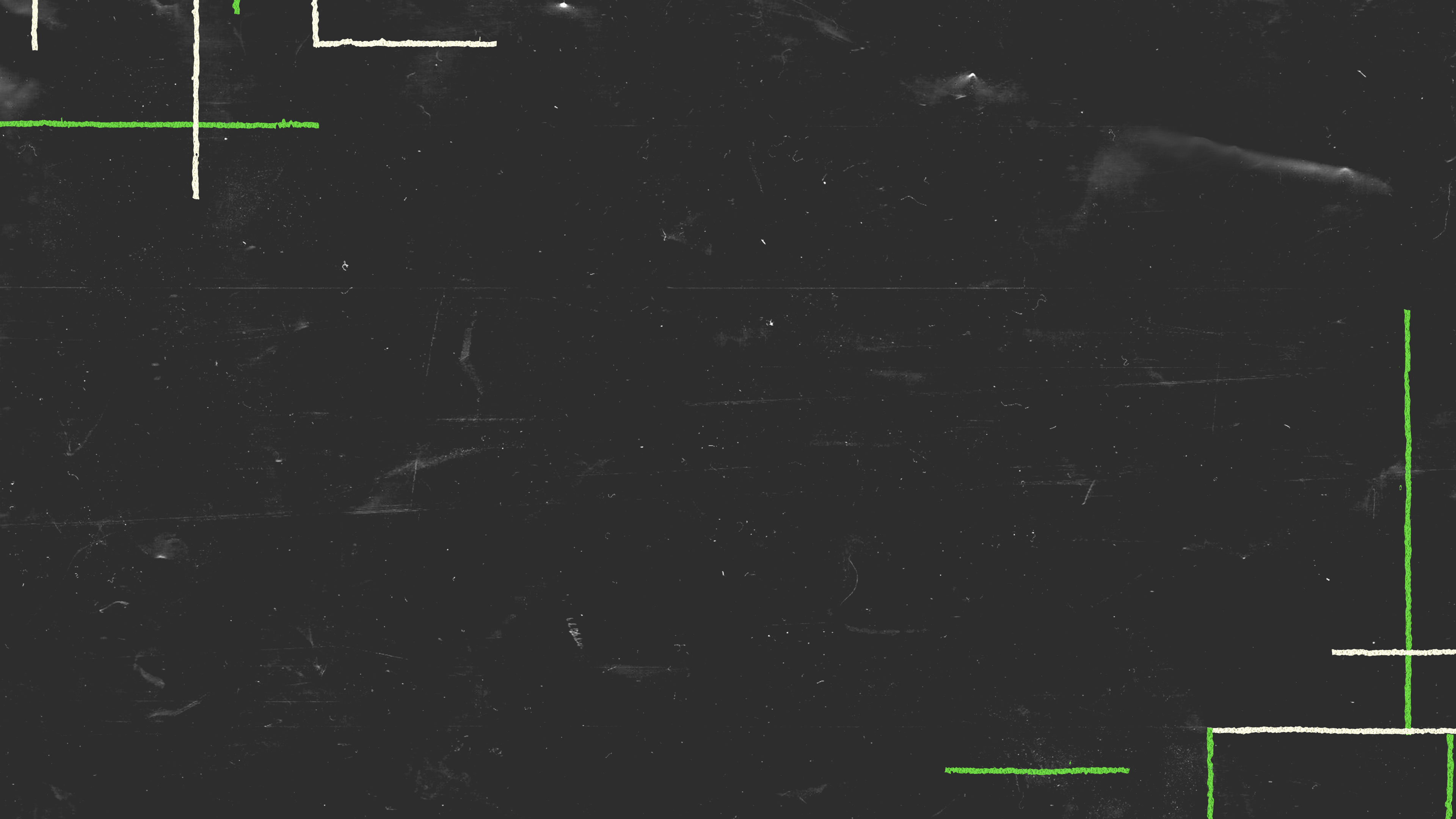 Problems develop my endurance
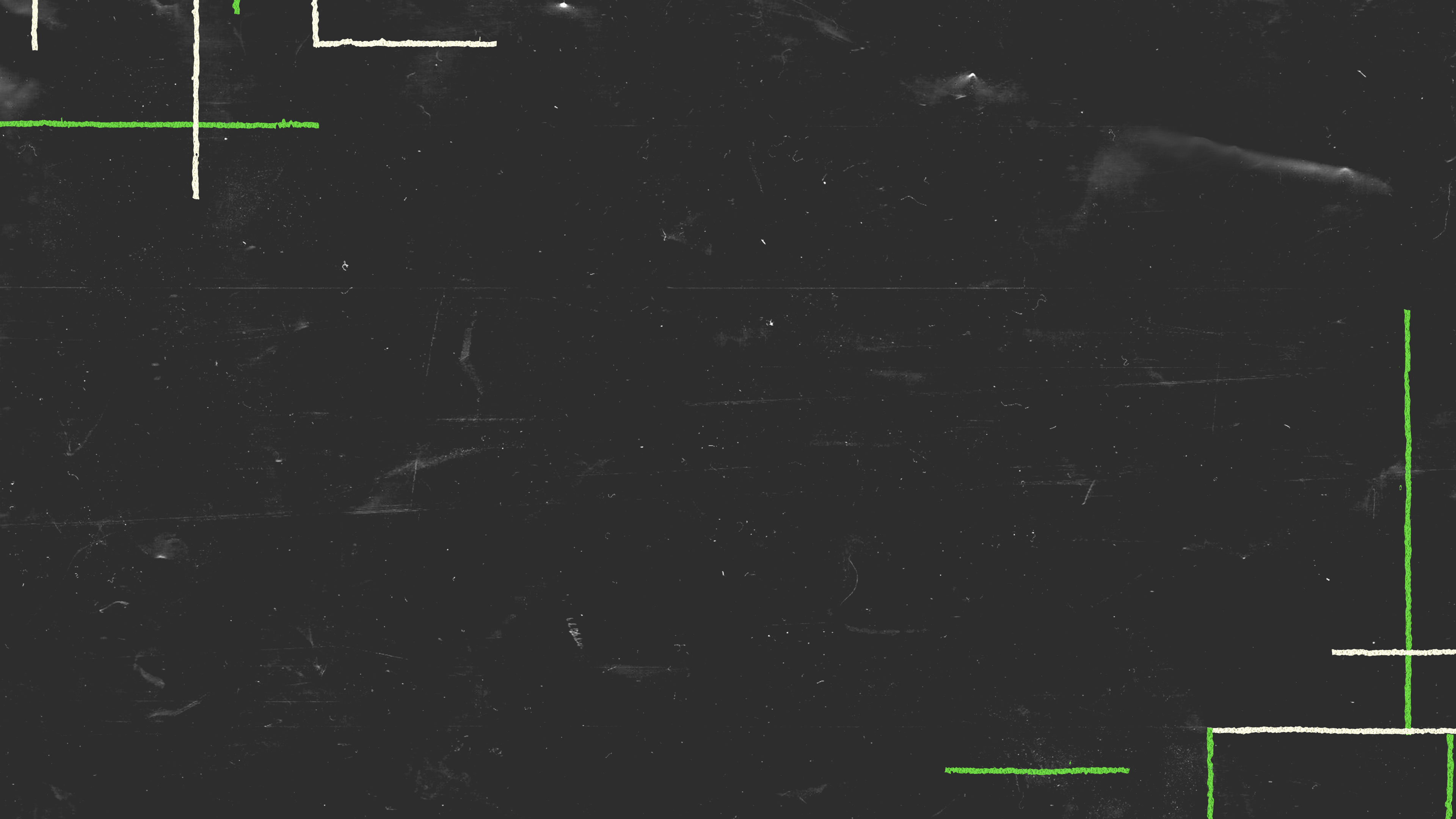 James 1:3b
New Living Translation
…your endurance has a chance to grow.
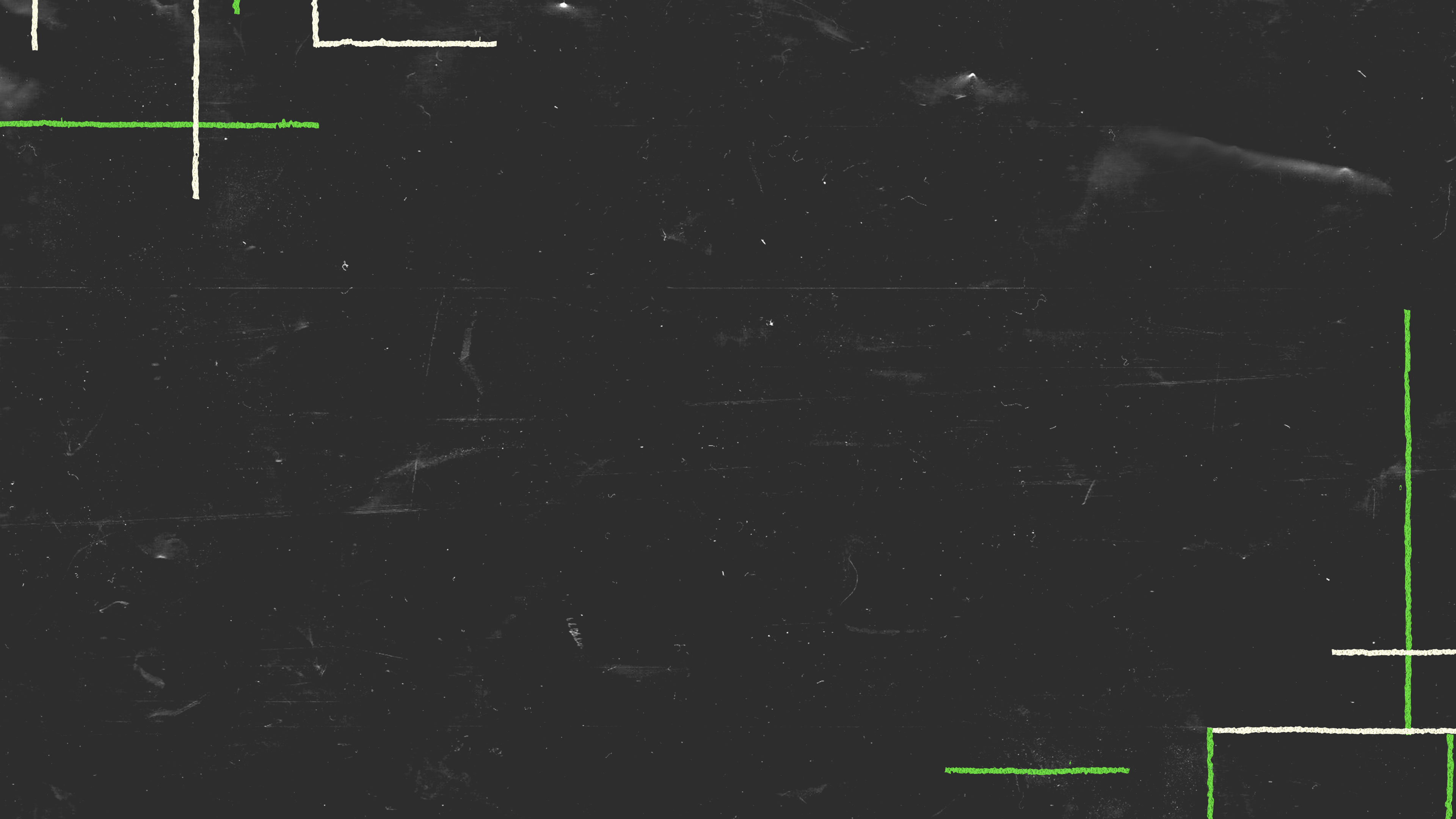 Problems mature my character
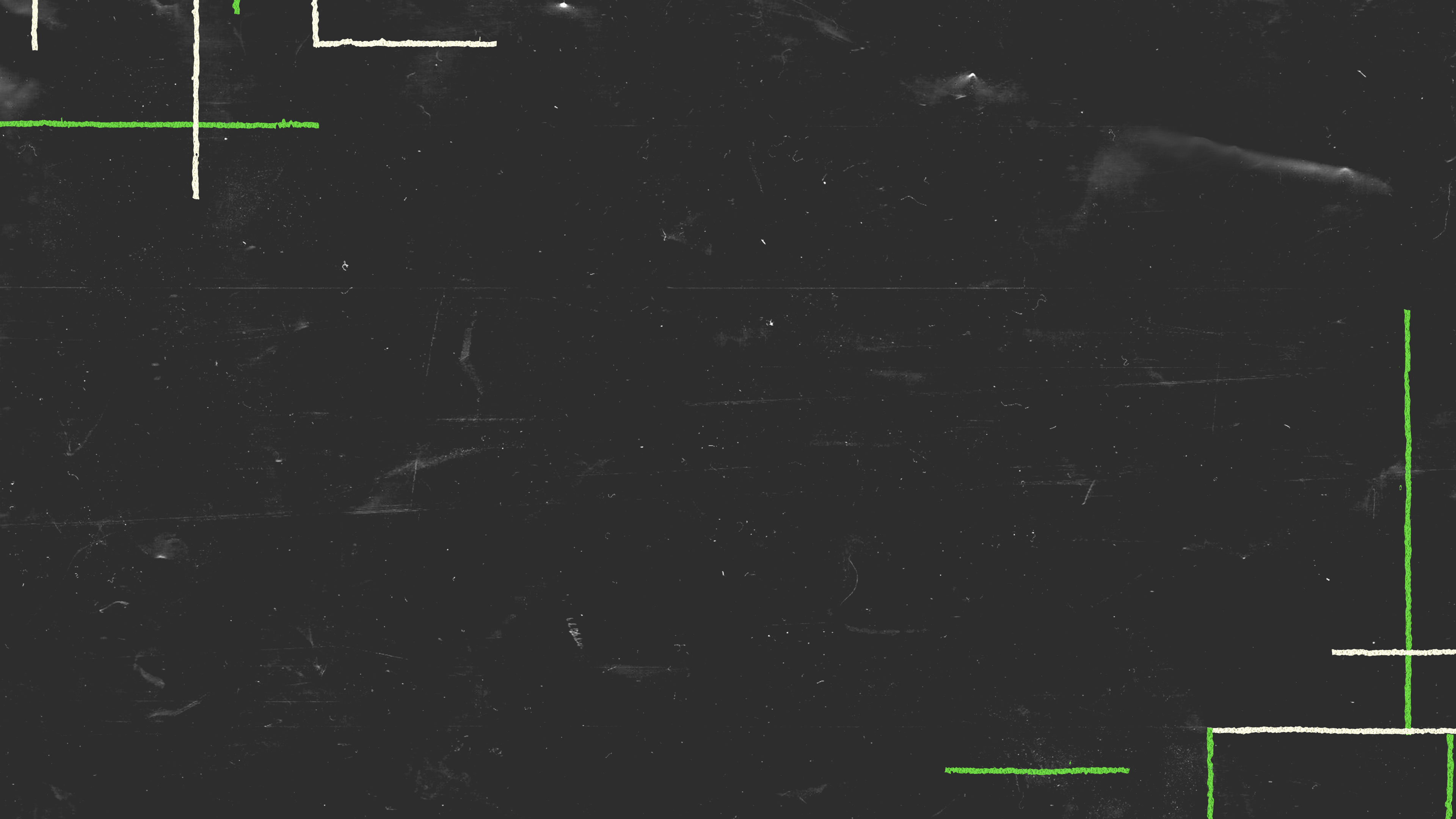 James 1:4
New Living Translation
So let it grow, for when your endurance is fully developed, you will be perfect and complete, needing nothing.
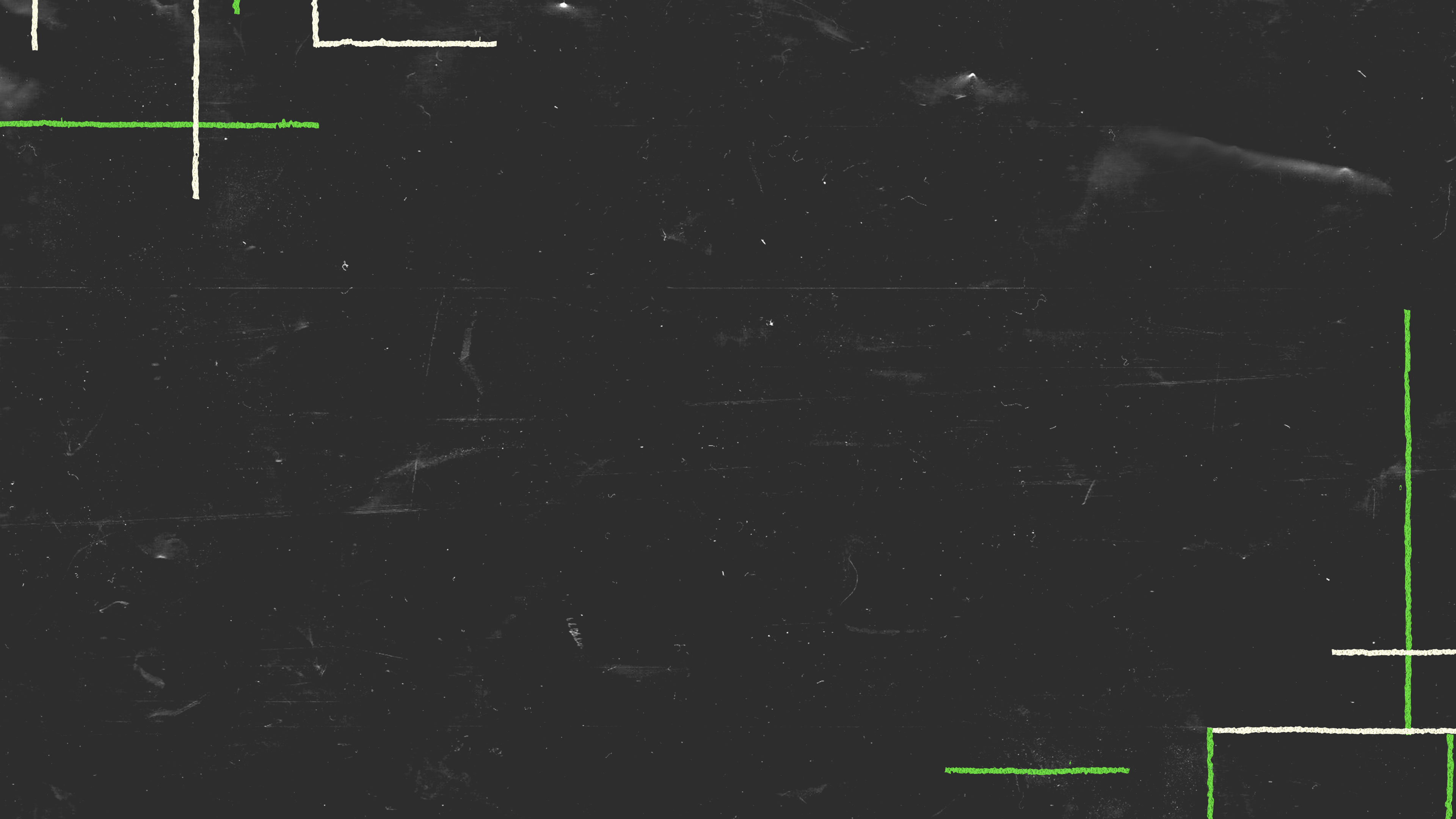 How should I respond to troubles?
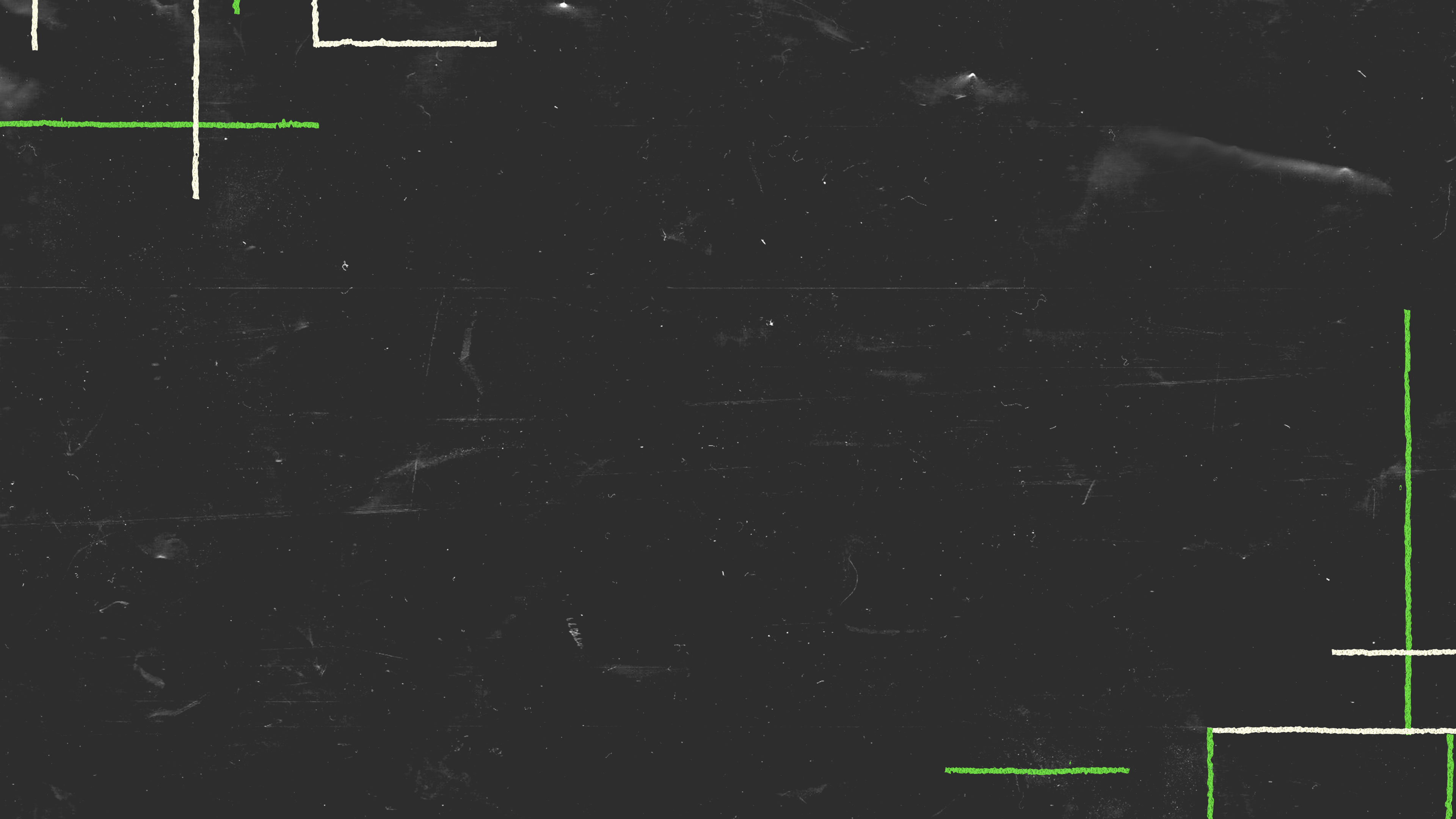 1. Rejoice
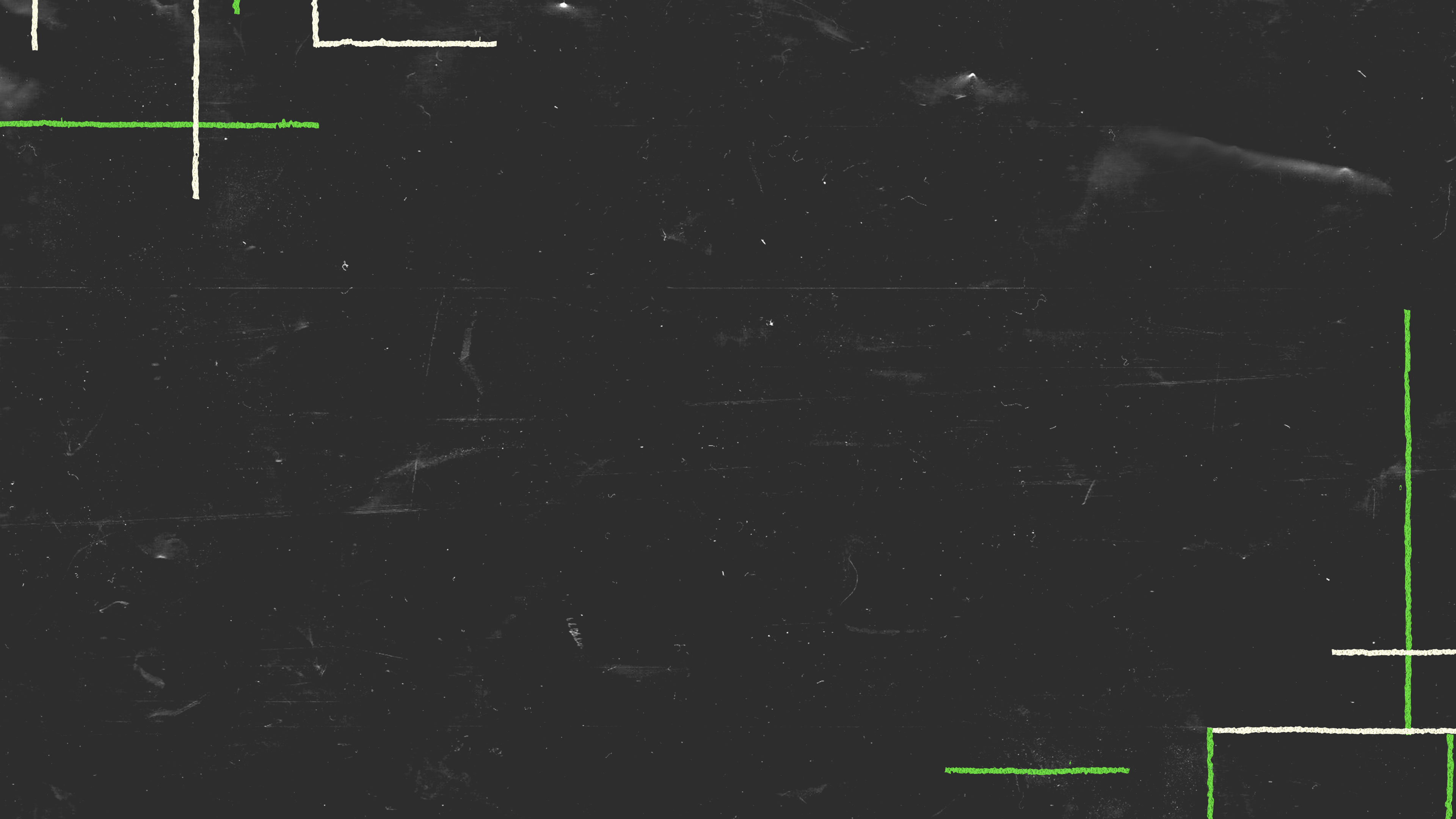 James 1:1
New Living Translation
“…consider it an opportunity for great joy.”
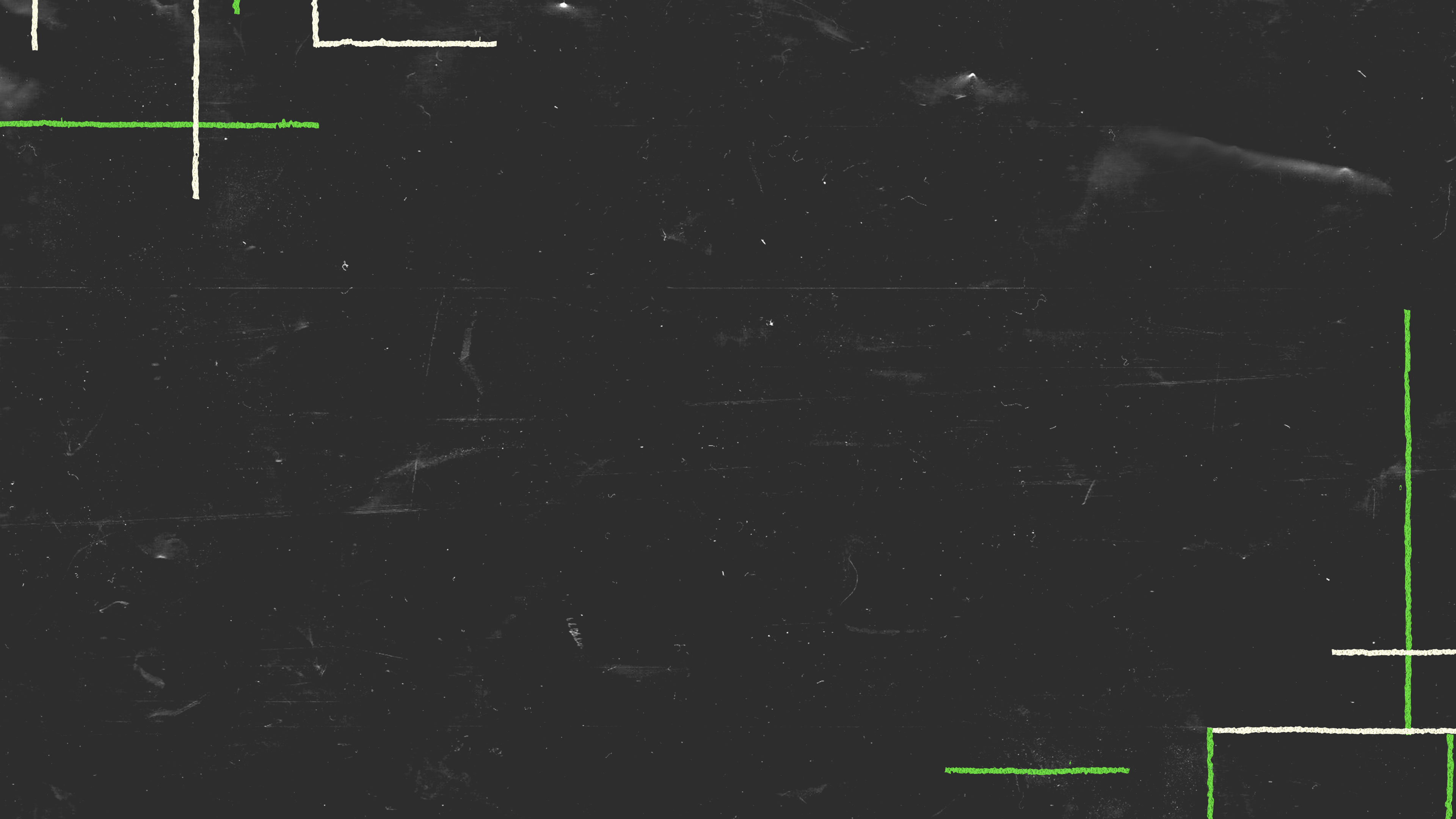 Psalm 34:1
New Living Translation
I will praise the Lord at all times. 
	I will constantly speak his praises.
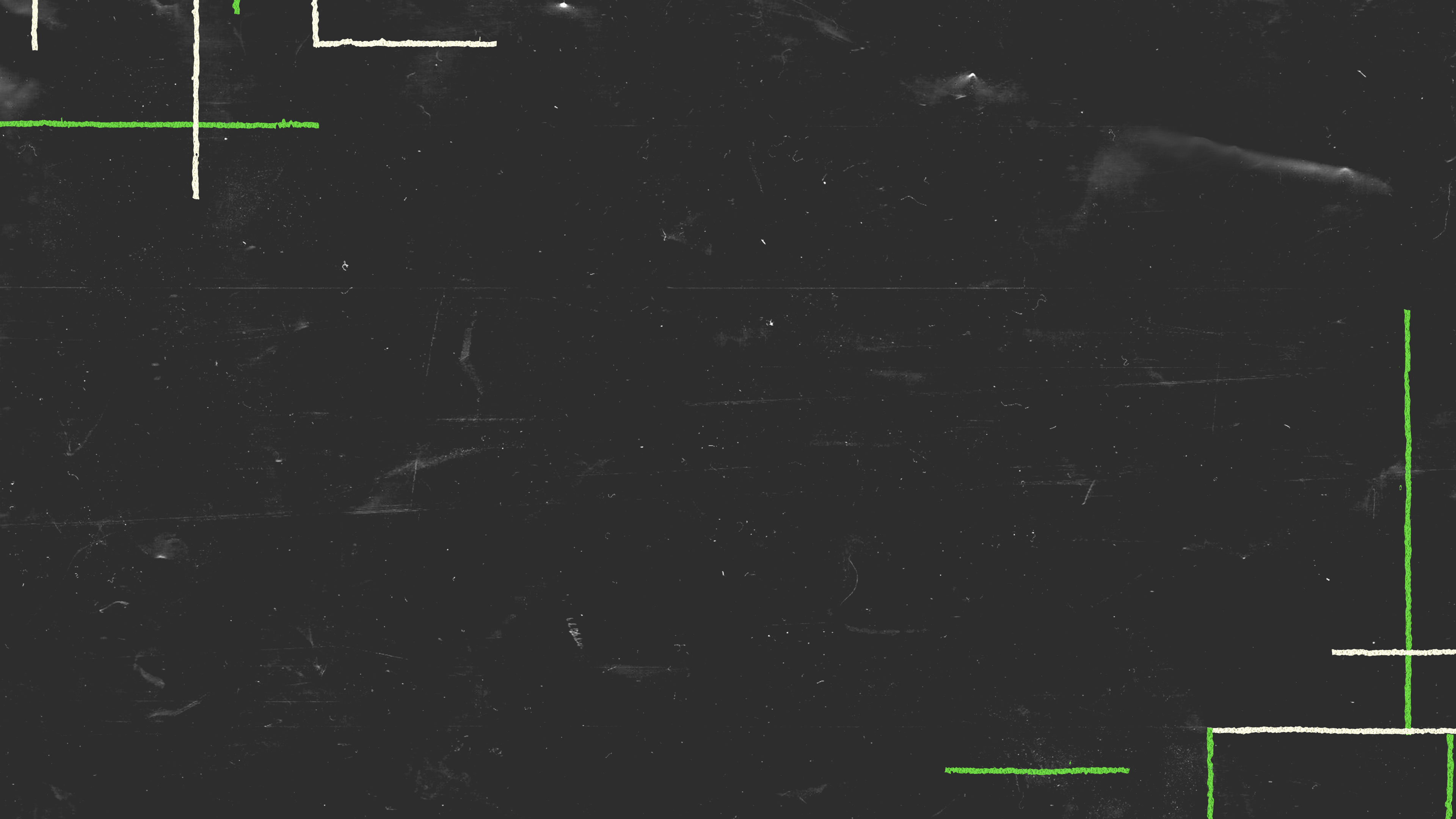 2. Request Wisdom from God
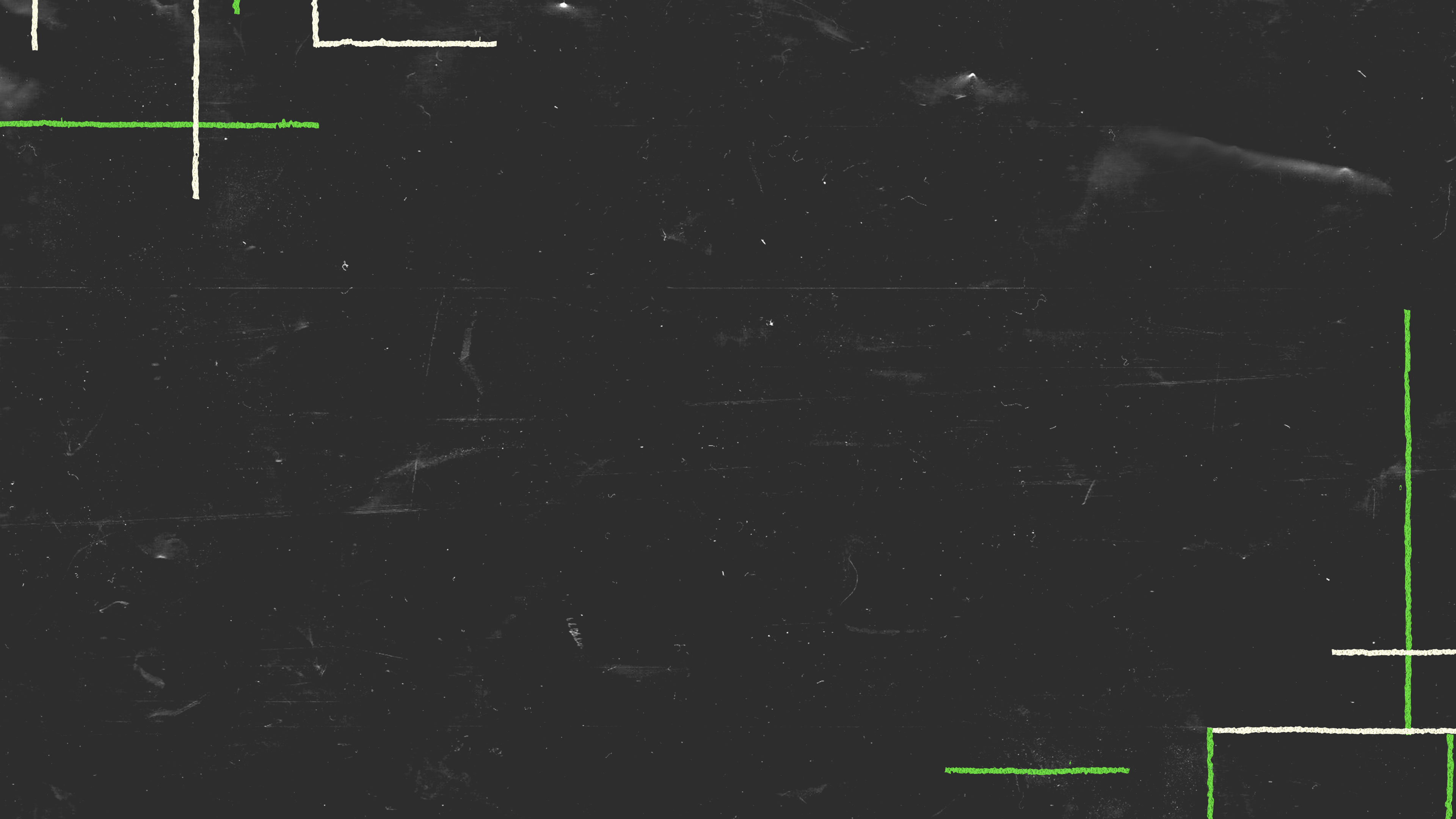 James 1:5
New Living Translation
If you need wisdom, ask our generous God, and he will give it to you. He will not rebuke you for asking.
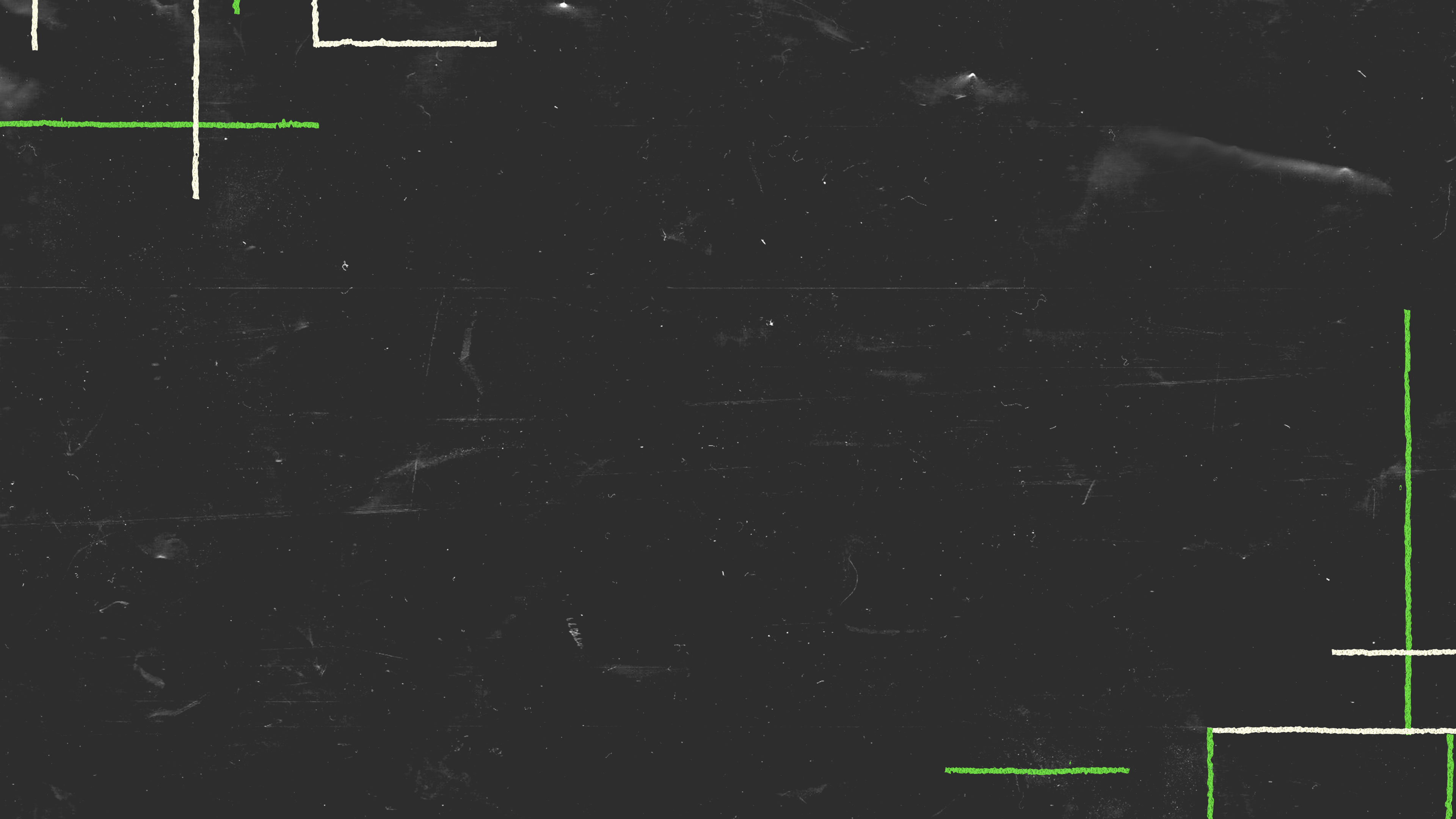 3. Rely on God
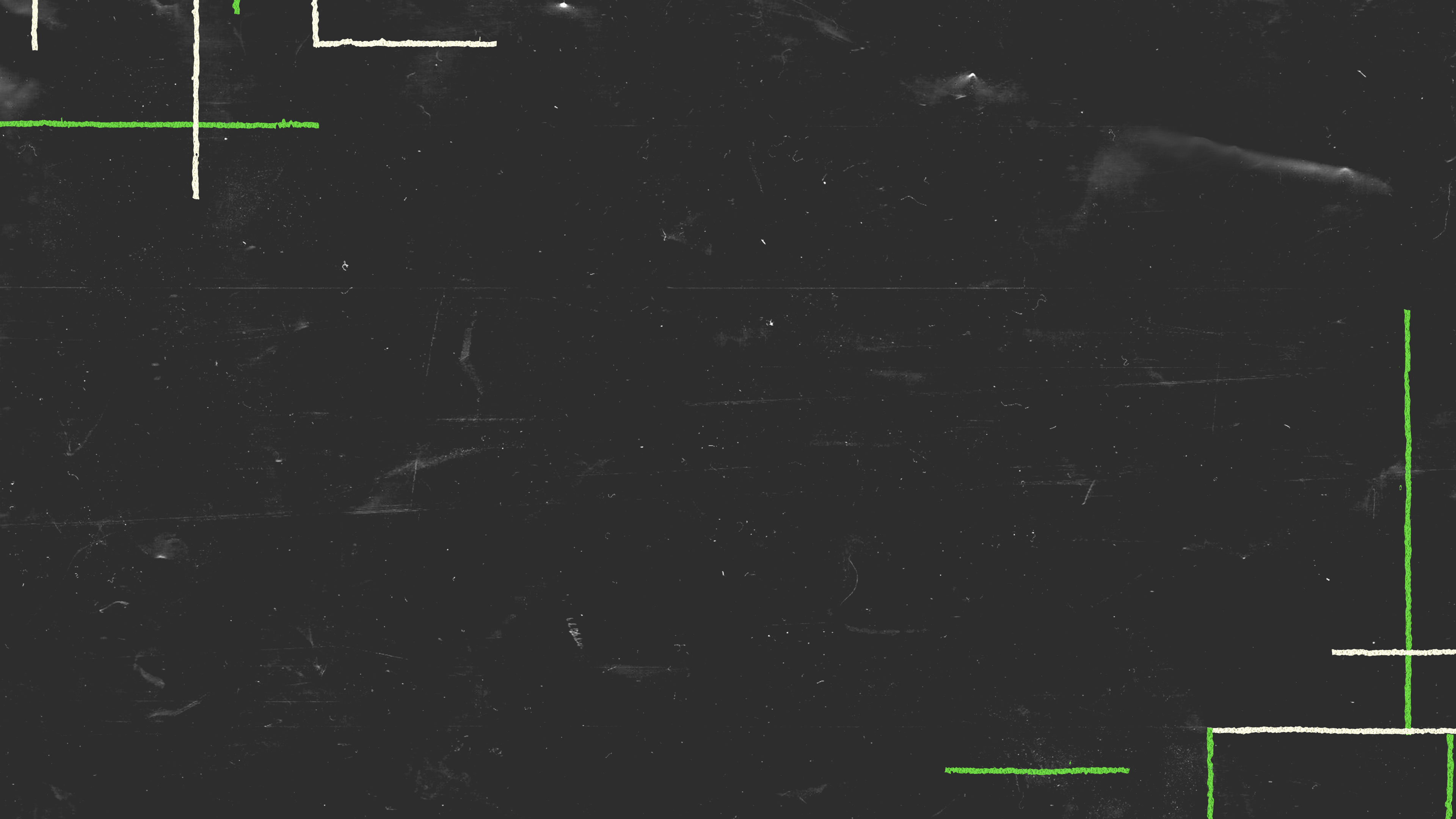 James 1:6
New Living Translation
But when you ask him, be sure that your faith is in God alone.
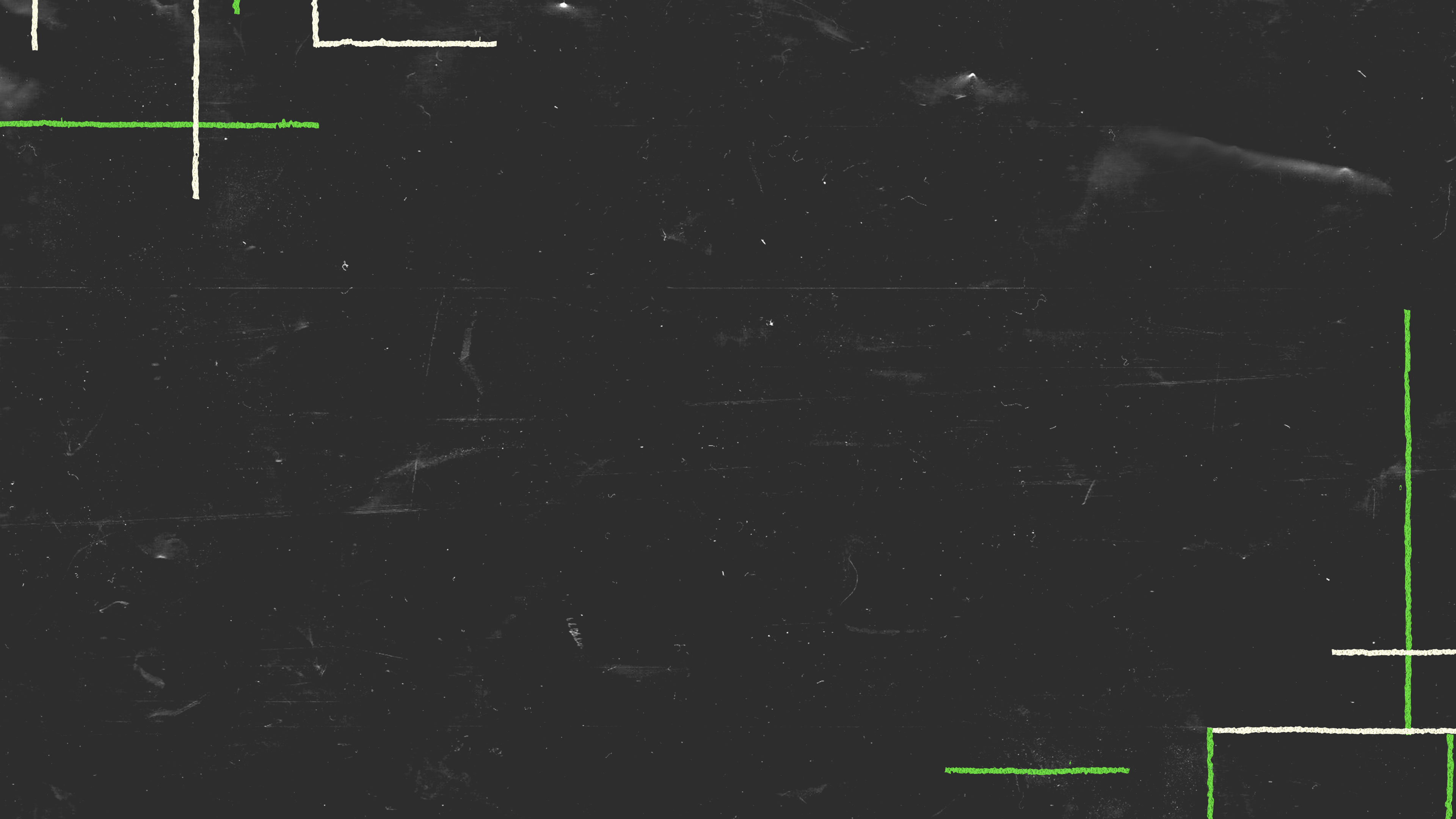 4. Remember God’s promise
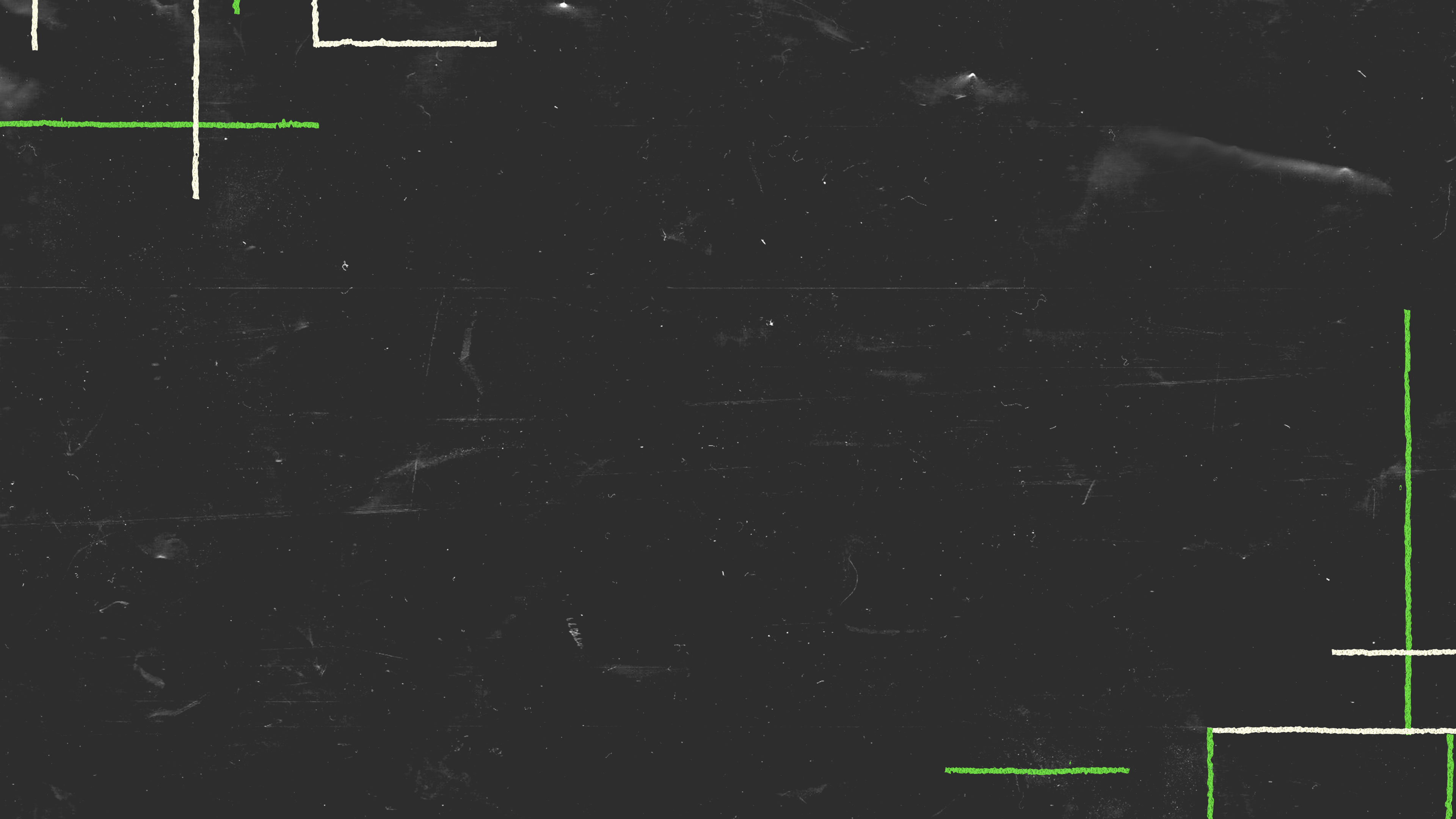 James 1:12
New Living Translation
God blesses those who patiently endure testing and temptation. Afterward they will receive the crown of life that God has promised to those who love him.